ОСОБЕННОСТИ МОТИВАЦИИ 
К ИЗУЧЕНИЮ ИНОСТРАНОГО ЯЗЫКА В ВУЗЕ 
У СТУДЕНТОВ НЕЯЗЫКОВЫХ СПЕЦИАЛЬНОСТЕЙ
АНКЕТА
 
1. Ваш интерес к английскому языку в вузе: 
а) сохранился (со школы); 
б) увеличился; 
в) уменьшился.
2. Чем вызван интерес к английскому языку?
А) «Перспектива»:
– желание путешествовать;
– получение престижной работы, 
-  в том числе за рубежом;
– продолжение образования;
– переезд заграницу;
– написание научных статей;
Б) «Текущее положение дел»:
– новизна информации;
– важность иностранного языка («сейчас без иностранных языков никуда»);
– возможность общения с иностранцами;
Развитие, 
- в том числе личности, 
- интеллекта, 
- воображения, 
- нестандартного мышления;
– процесс обучения;
– необходимость, потребность в иностранном языке;
– личная заинтересованность;
– легкость обучения;
– приобщение к другой культуре;
– понимание песен на английском языке;
– увлечение компьютерными играми;
– желание владеть английским языком в    совершенстве.
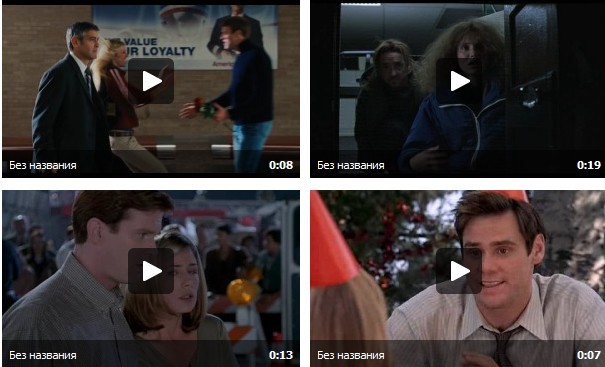